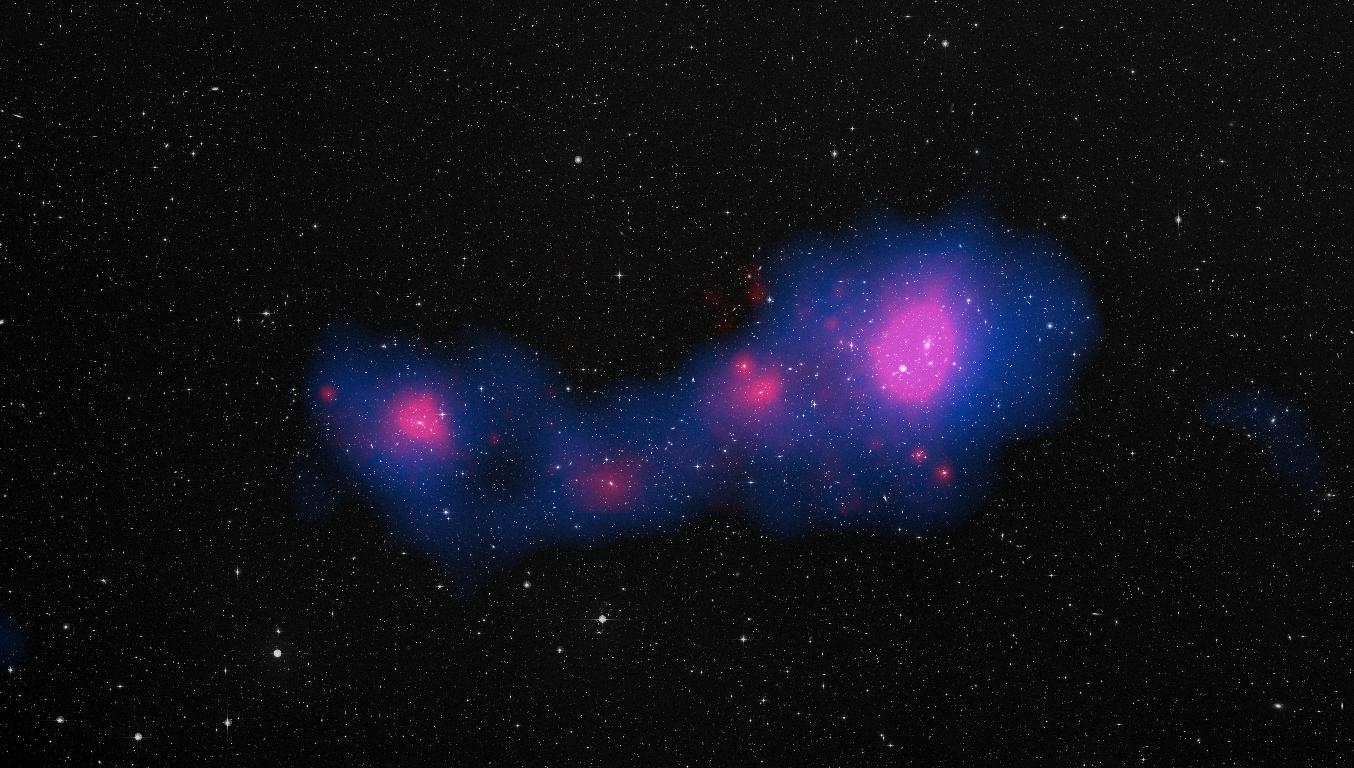 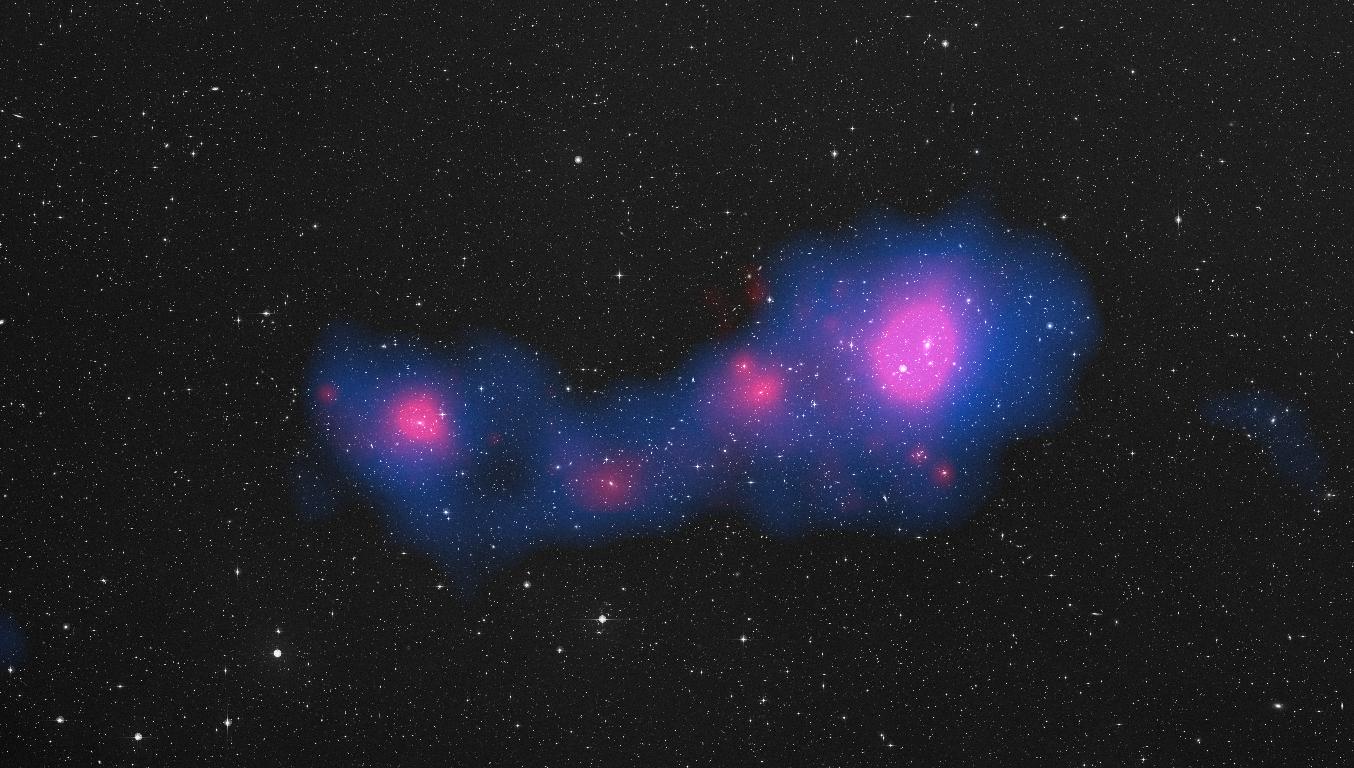 Cosmological constraints 
from tSZ-X cross-correlation
G.Hurier
Why ?
X-ray and tSZ probe matter large scale structure, and thus cosmology

X-ray and tSZ are produced by the hot 
    intra-cluster medium 
    (13% of the galaxy clusters mass)

Complementarity with X-rays and tSZ only     
    dedicated analysis

X-ray and tSZ surveys present different background and foreground contaminations
Introduction  : The thermal Sunyaev Zel’dovich effect (tSZ)
The intensity of the tSZ effect is proportional to the integration of the pressure (Tene)  across the line of sight
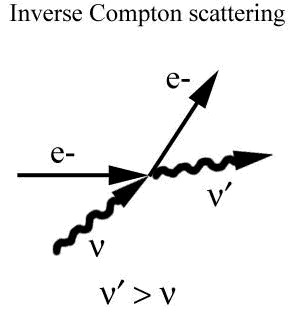 Frequency dependence ΔT = y*f(ν)
electron pressure
Line of sight
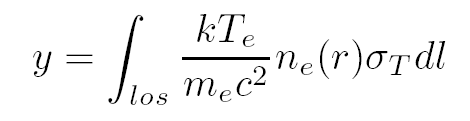 Thomson cross section
Compton parameter
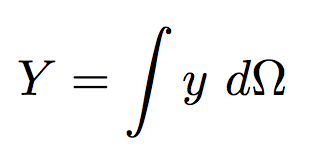 Integrated Compton parameter :
Introduction  : The thermal Sunyaev Zel’dovich effect (tSZ)
The intensity of the tSZ effect is proportional to the integration of the pressure (Tene)  across the line of sight
Black-body modification (y = 0.15)
Frequency dependence ΔT = y*f(ν)
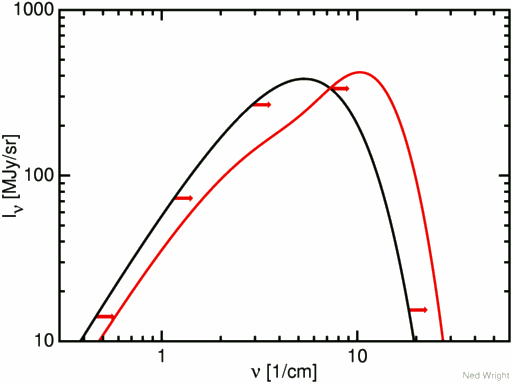 electron pressure
Line of sight
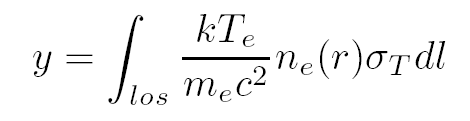 Thomson cross section
Compton parameter
Shift of the electromagnetic spectrum
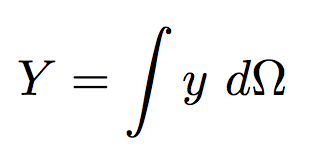 Integrated Compton parameter :
Planck : 
full sky maps
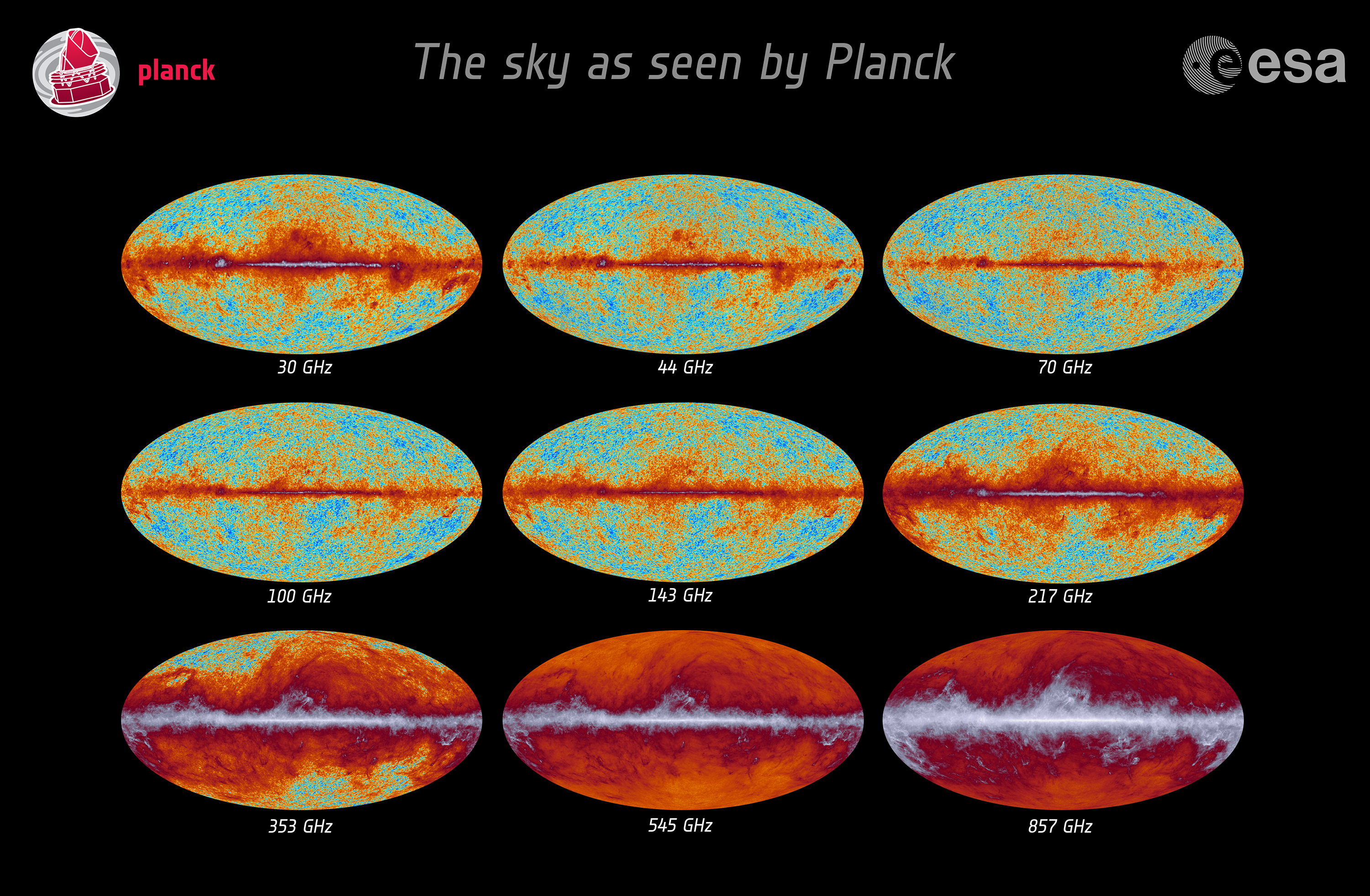 Component separation : 
MILCA map
MILCA : Hurier et al. 2013 : A&A, 558:A118
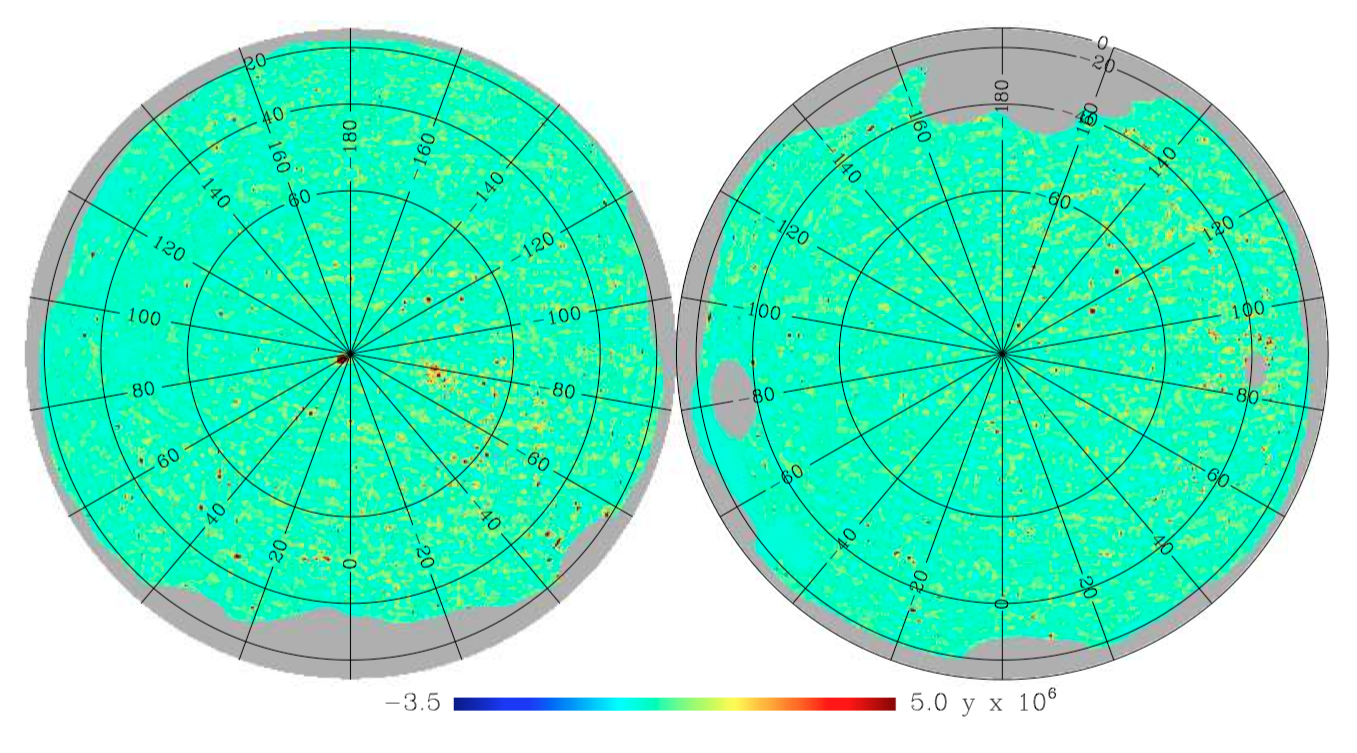 Derived from a linear combination of Planck frequency maps
Introduction  : Bremsstrahlung
electron density
This emission is produced by the deceleration of electrons when deflected by acharged particle
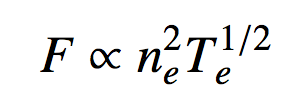 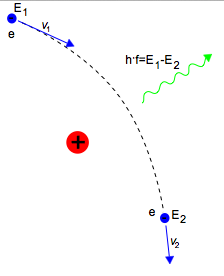 Electron temperature
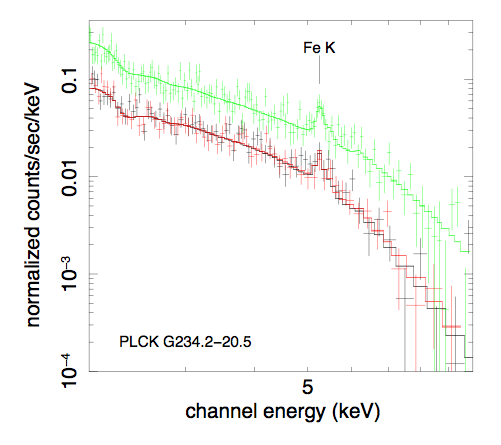 ROSAT All Sky Survey
(RASS)
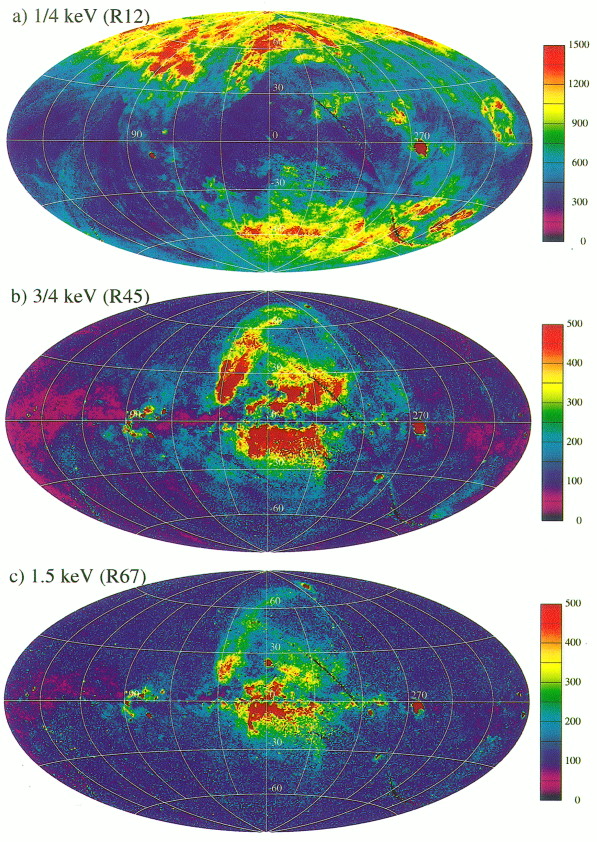 Low energy band 0.1-0.4 keV, 
dominated by nH absobtion
High energy band 0.5-2.0 keV,
Less affected by nH absobtion
How ?
We have now access to both full-sky X-ray and tSZ surveys:

            		Rosat All Sky Survey



            		Planck tSZ survey

The cross correlation can be performed on the full-sky using angular power spectrum analysis:
	already tried with RASS and WMAP (Diego et al. 2003),
	already done using selected sample of X-ray clusters (Hajian et al. 2013),
	or using data maps (Hurier et al. 2014 to be submitted)
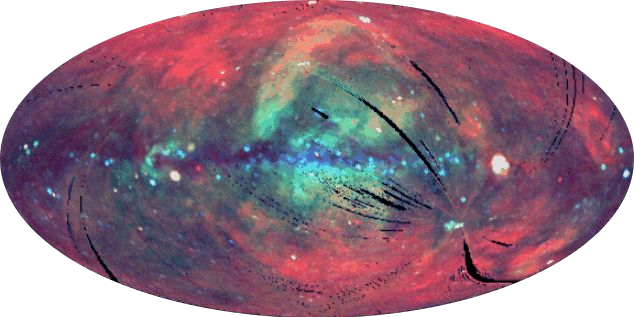 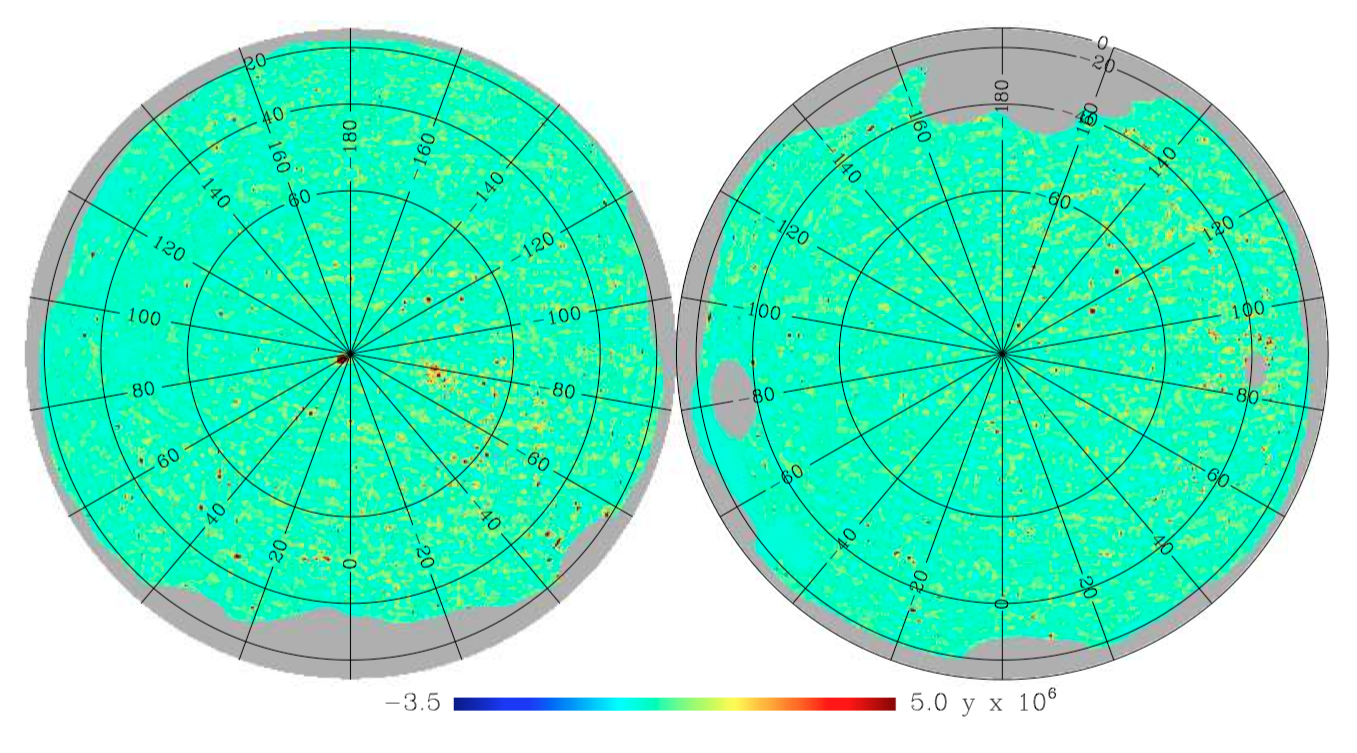 Modelling the X-SZ cross correlation
Hurier et al. 2014 : A&A
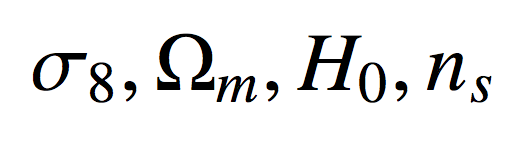 Cosmology
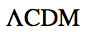 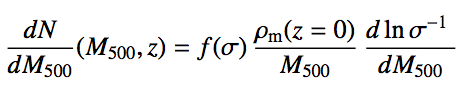 Mater power spectum 
Mass-Function (Tinker et al. 2008)
Linear bias
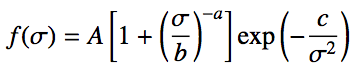 (Kotmatsu & Kitayama 1999)
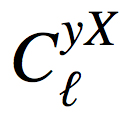 X-SZ
X-ray
M500 - L500 scaling law
M500 - T500 scaling law
Abundance evolution
Density profile
tSZ
M500 - Y500 scaling law
Pressure profile
Modelling the tSZ contribution
tSZ flux prediction:
(Planck collaboration XX, XXI 2013)
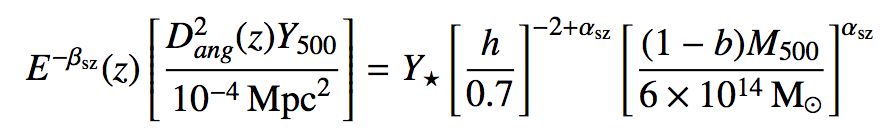 Pressure profile:
(Arnaud et al. 2010, Planck Intermediate results V 2013)
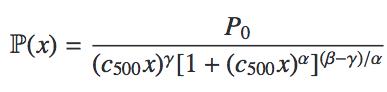 Fourrier transform of the profile:
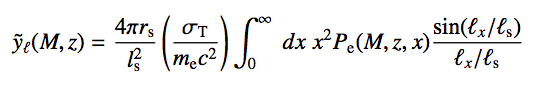 Modelling the X-ray contribution
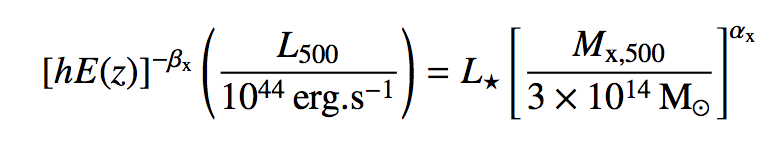 Mass-Luminosity relation:
(Pratt et al. 2010)
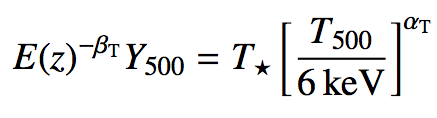 Mass-Temperature relation:
(Arnaud et al. 2005)
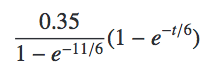 Metallicity evolution history:
Z =
(Andreon 2012)
Flux to count rate using Mekal model (Mewe et al. 1985).

The n(H) absorption has been accounted for by convolving the flux to count rate conversion factor with the n(H) distribution (LAB survey: Kalberla et al. 2005)
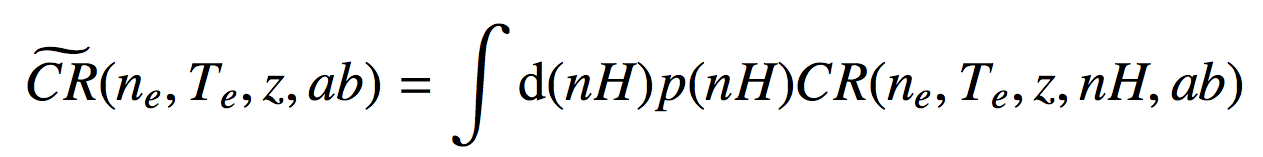 X-SZ power as a function of M500 and z
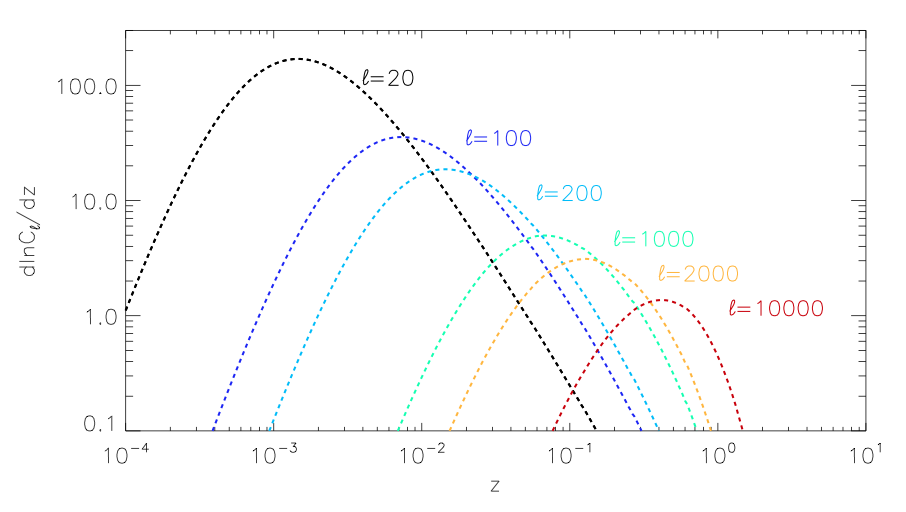 The SZ-X correlation is dominated
by clusters at z < 1
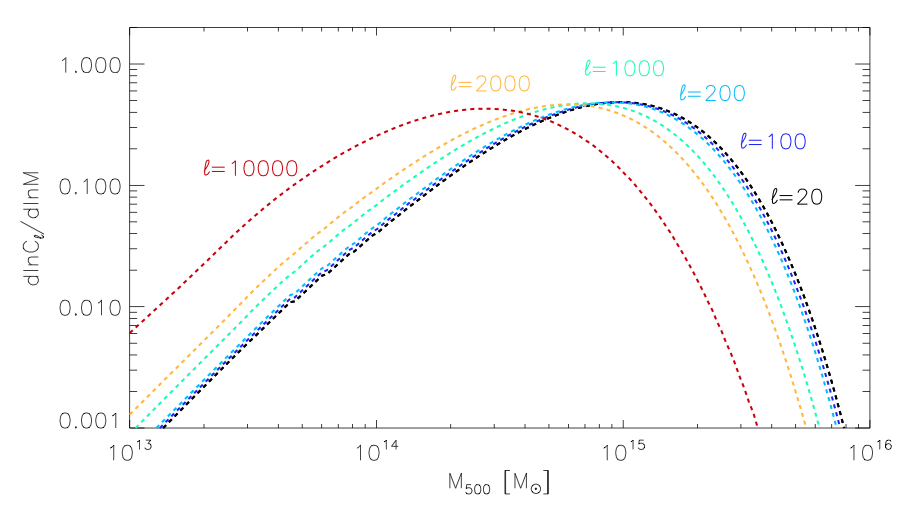 Low mass clusters (M < 1014 Msun)
only contribute at small angular scales
Sensitivity to parameters
Amplitude variations with cosmology:
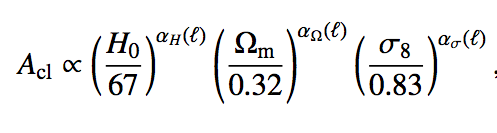 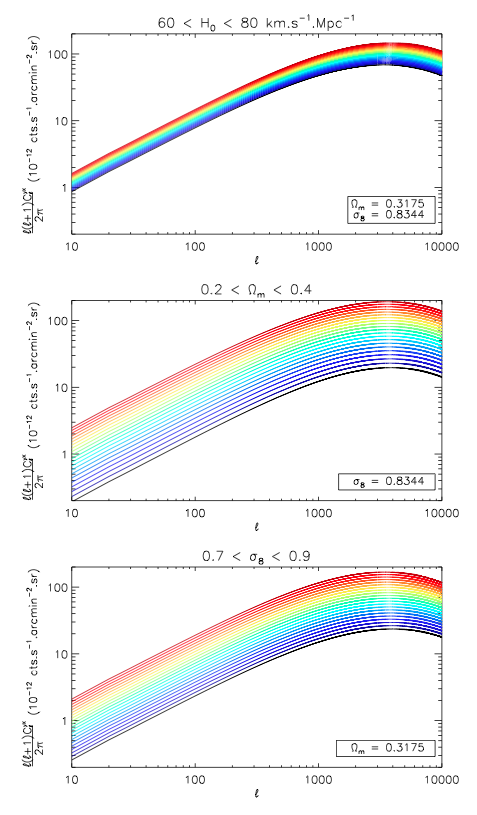 αH  ≈ 2.38
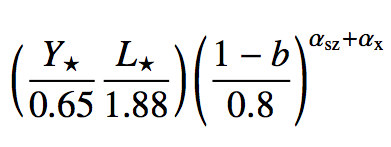 Shape variation with scaling law :
αΩ ≈ 3.42
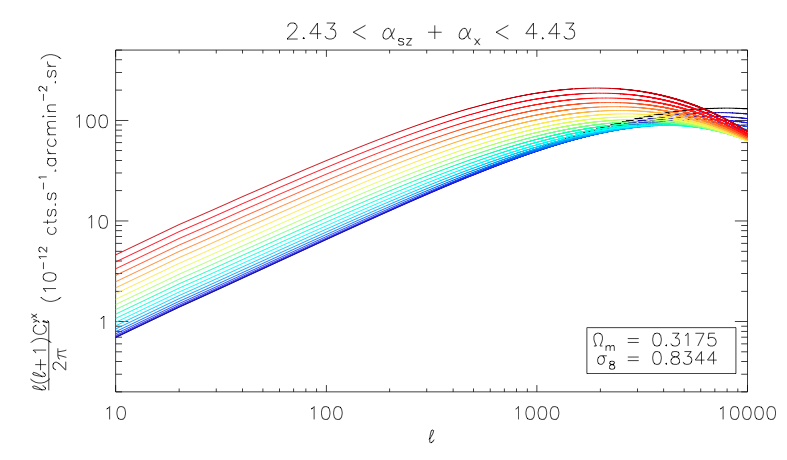 ασ ≈ 8.12
Data: RASS cross Planck
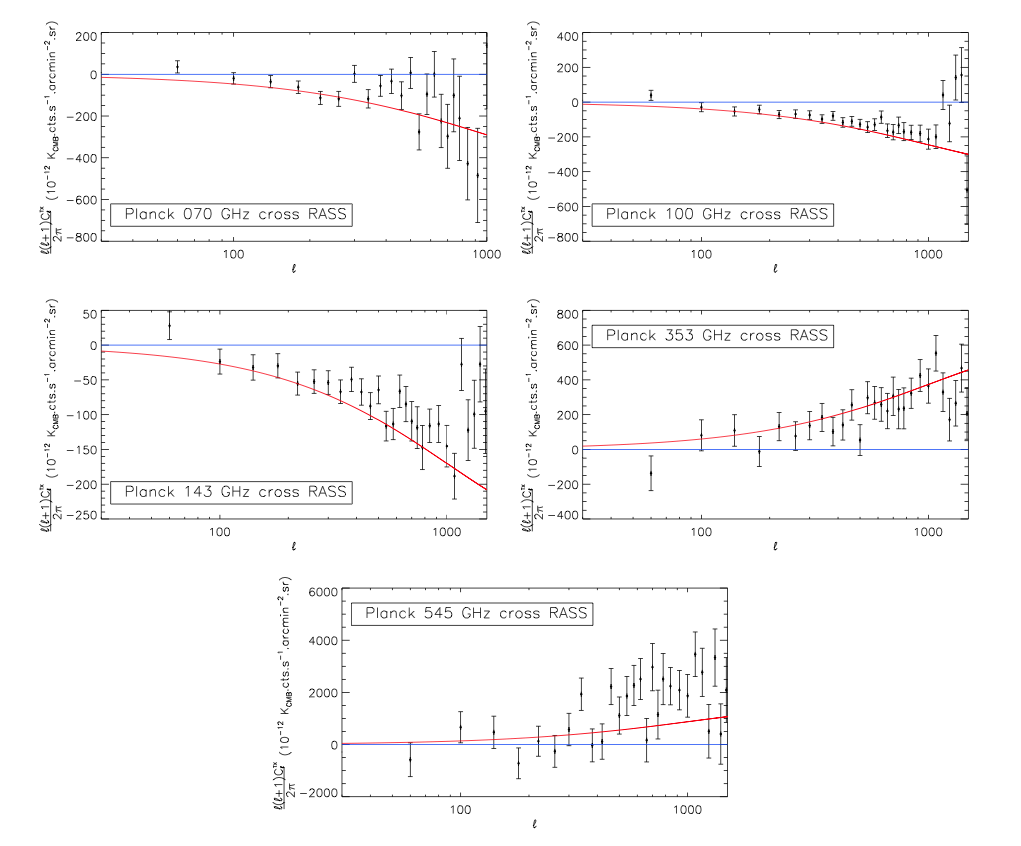 Contents:
tSZ-X
AGN
CIB-X
Hurier et al. 2014 : To be submitted
Data: RASS cross MILCA
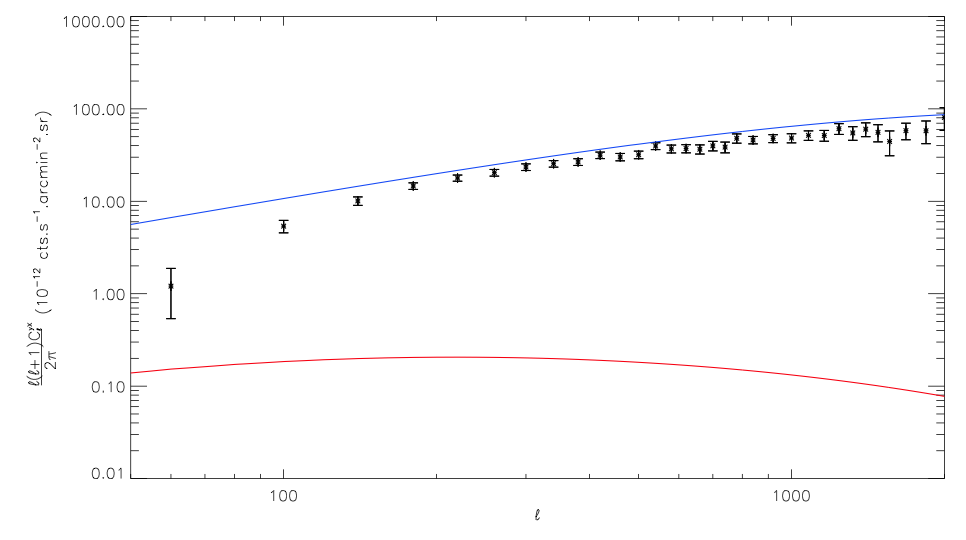 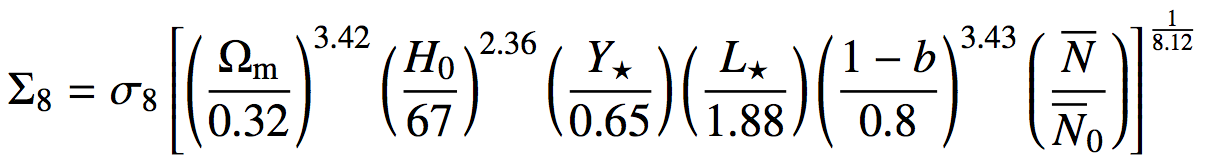 RASS cross Known clusters
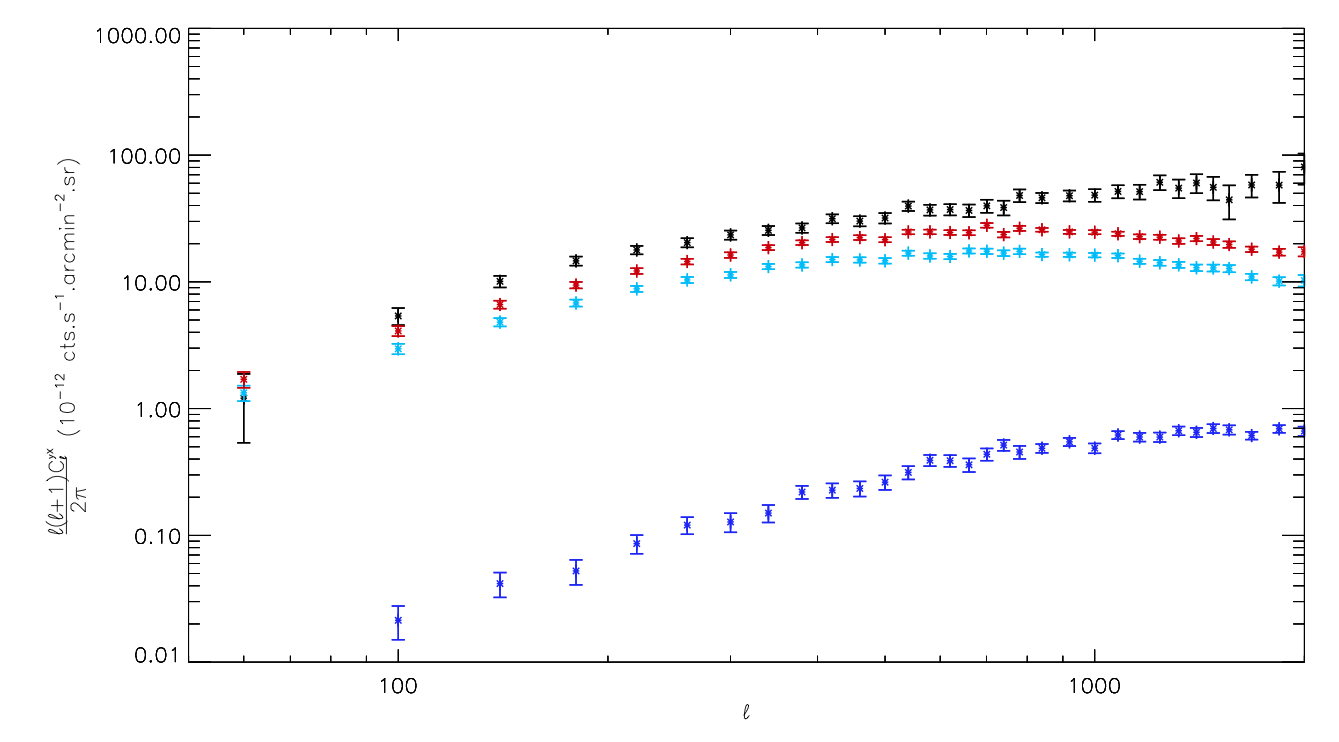 Full cross-spectrum
MCXC
Planck PSZ1 2013
Planck 2013 cosmo sample
tSZ-X cross spectrum contains additional informations
 compared to Planck cosmo sample
MILCA cross Known objects
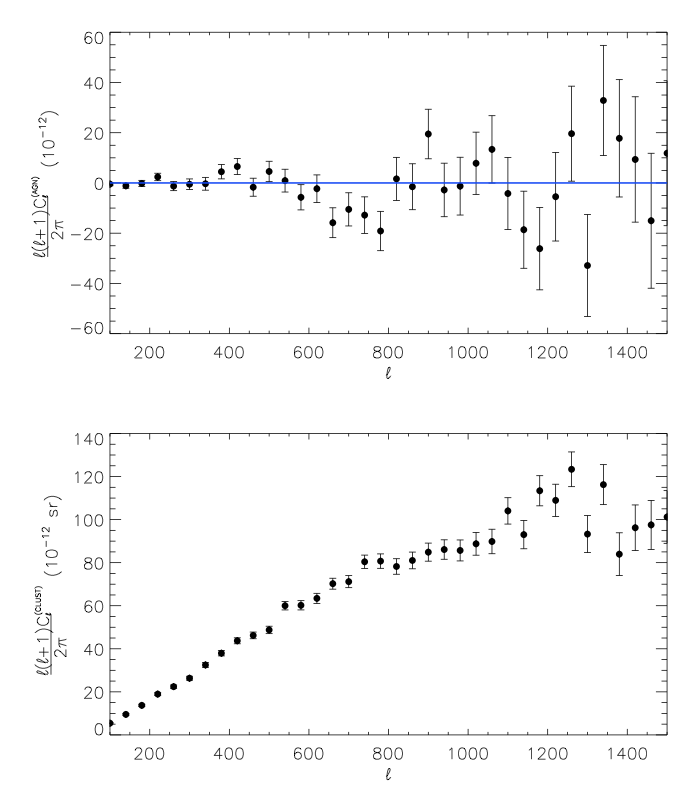 MILCA cross X-ray AGN
MILCA cross X-ray galaxy clusters
Limitations of the tSZ-X correlation
Main modelling uncertainties:
        Mass function uncertainties (about 10%)
	Scaling laws uncertainties (about 5%)
	hydrostatic bias (about 10%)
From theory
Main statistical uncertainties:
	Instrumental noise
	CMB contamination
	Thermal dust contamination
From data
Main systematics uncertainties:
	radio loud AGN contamination
	CIB-X correlation
Constraints per frequency
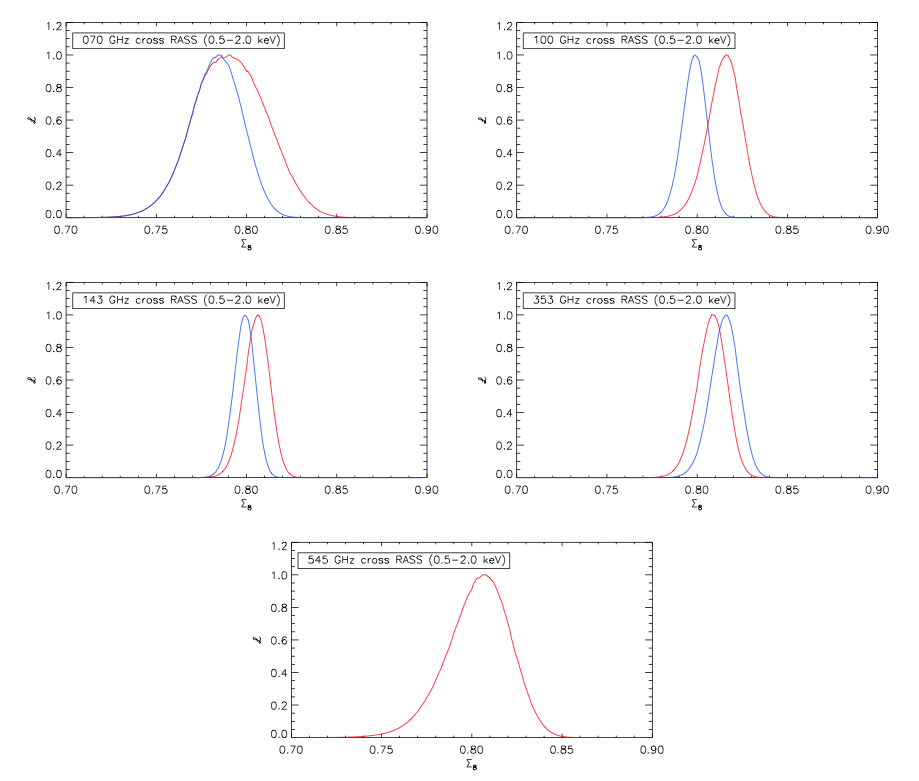 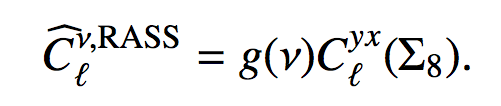 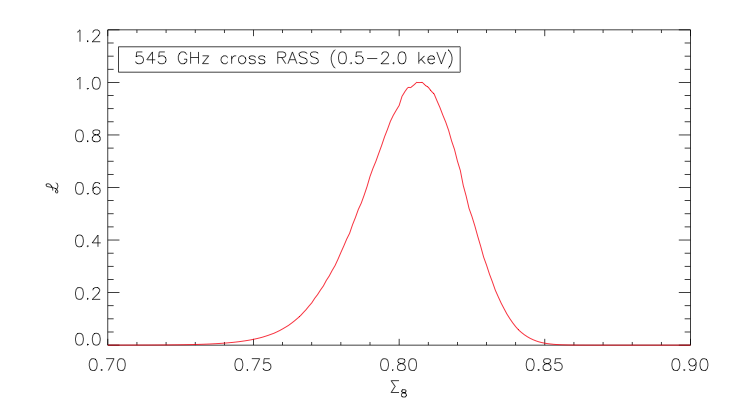 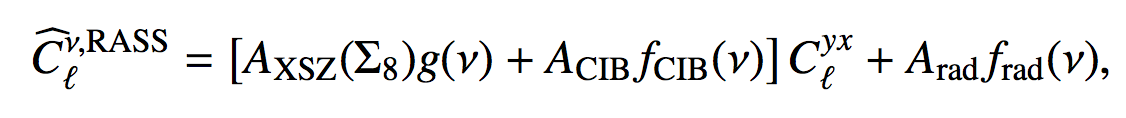 Combined constraints
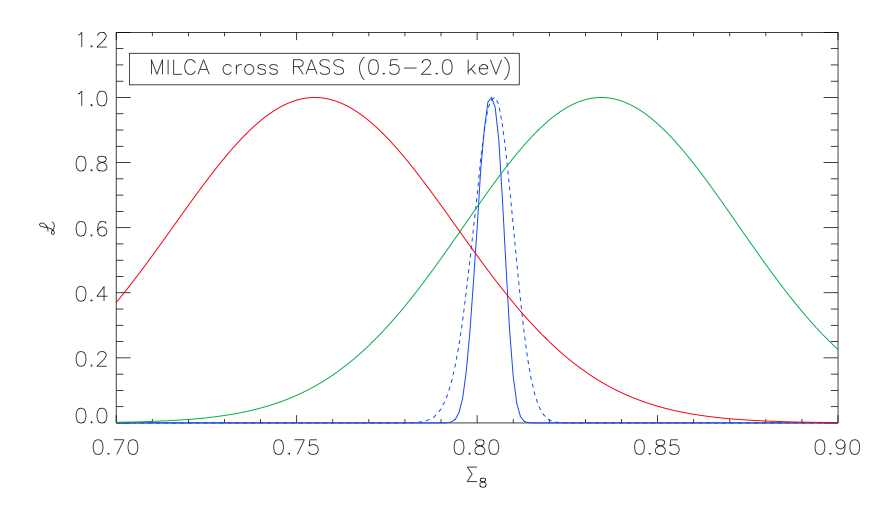 Planck CMB cosmo
Planck SZ cosmo
tSZ-X cross-spectrum
Hurier et al. 2014 : To be submitted
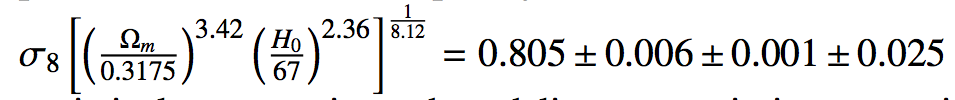 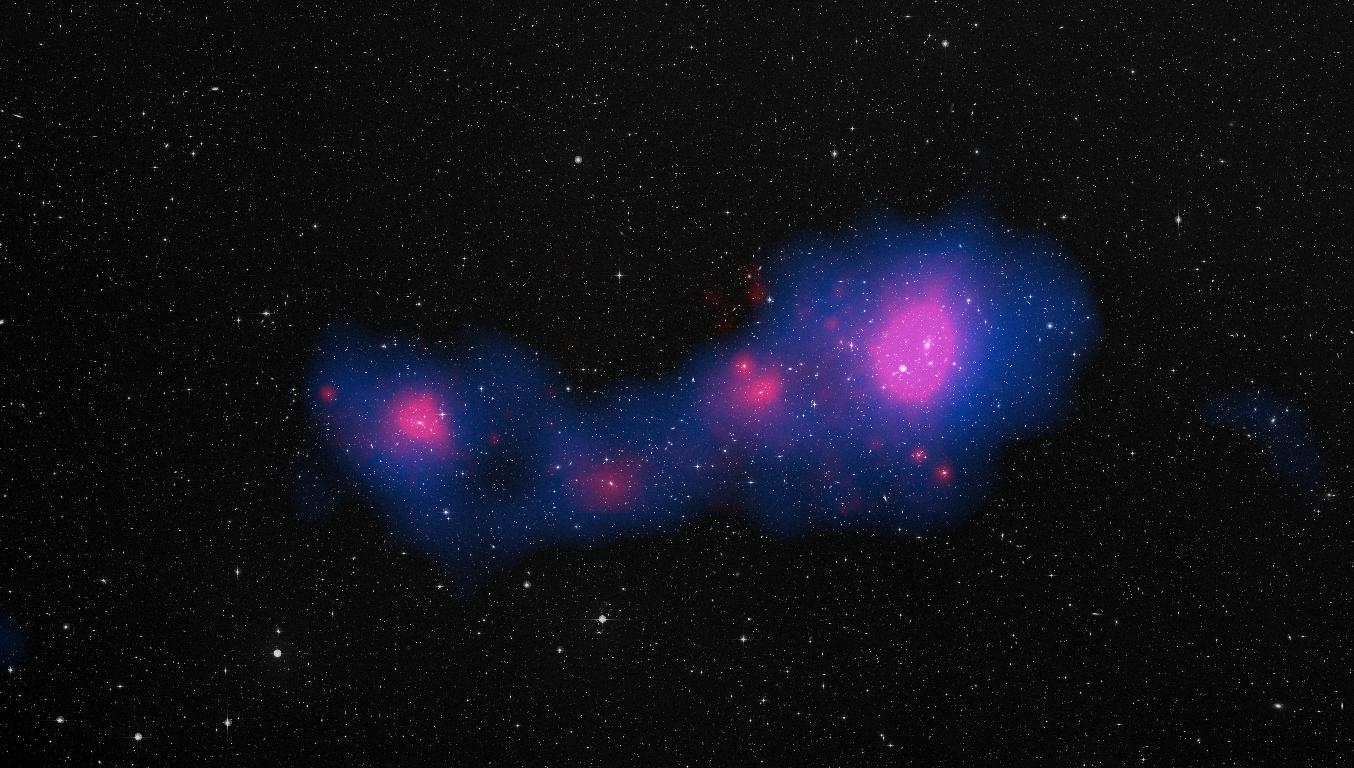 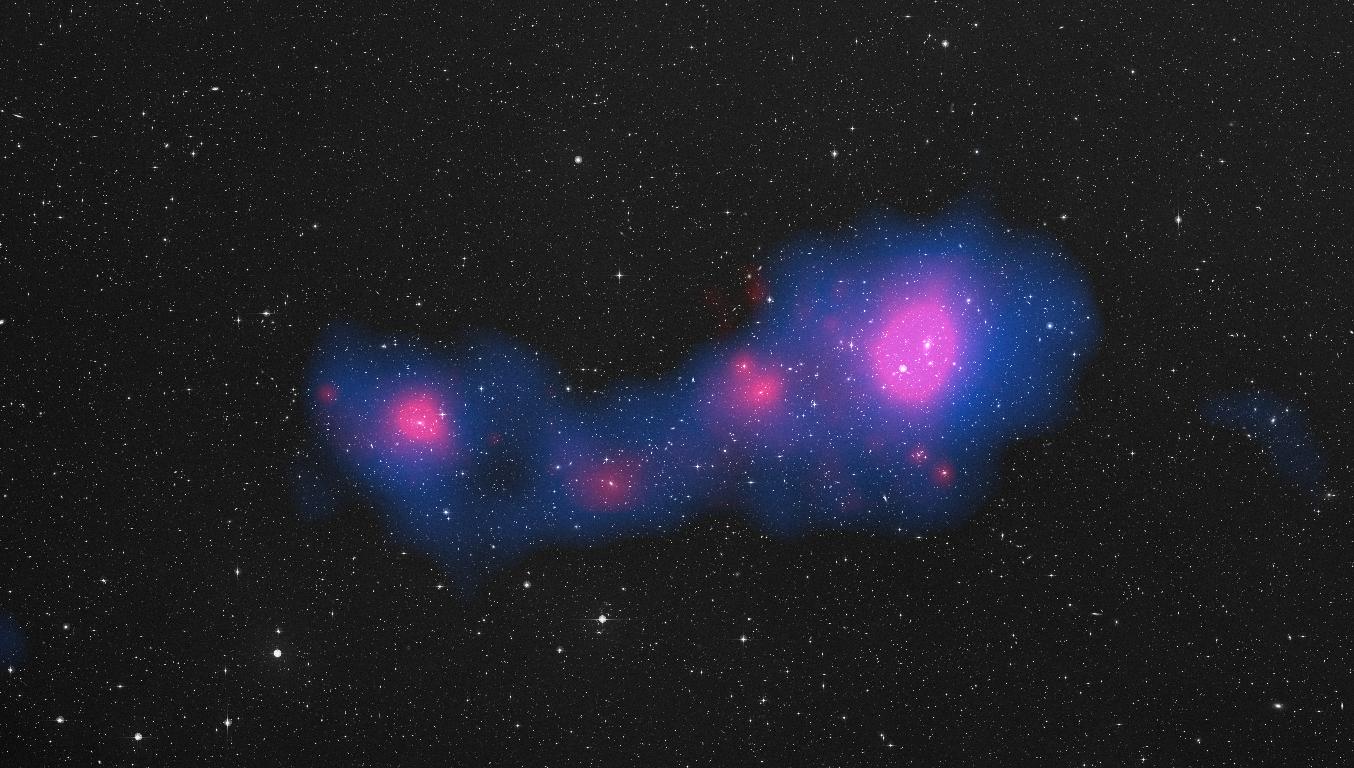 THE END